Поделки из орехов, каштанов, желудей
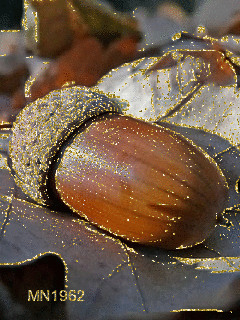 Подготовила Цветкова Гульнара Викторовна
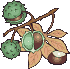 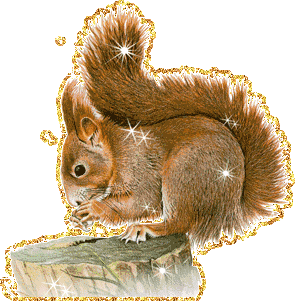 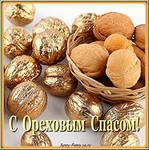 Грецкий орех
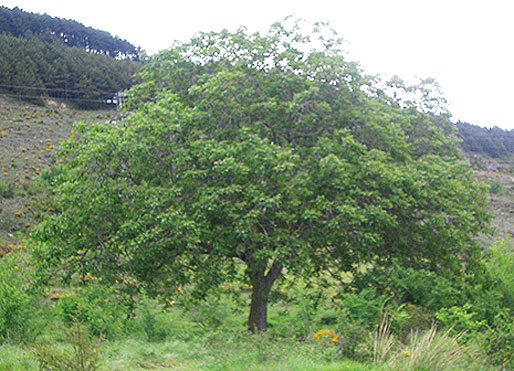 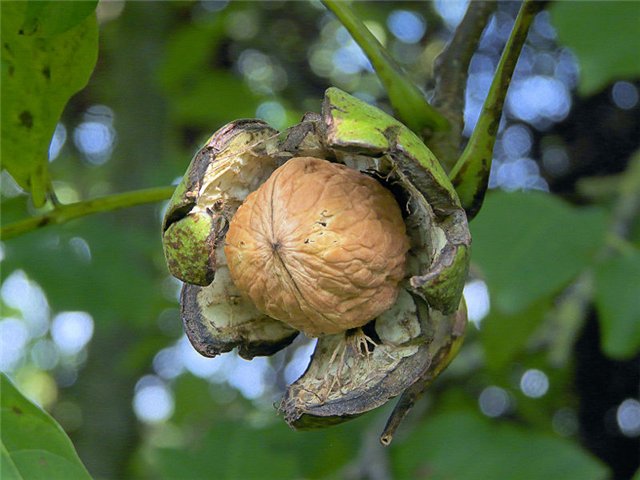 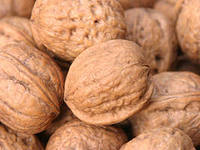 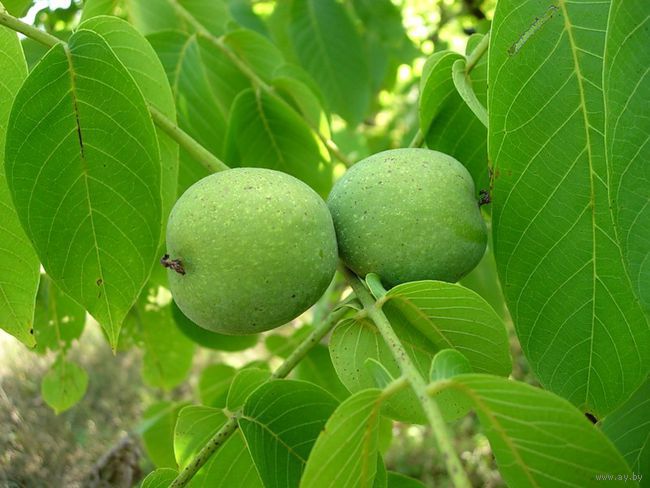 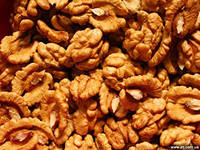 Клубнички
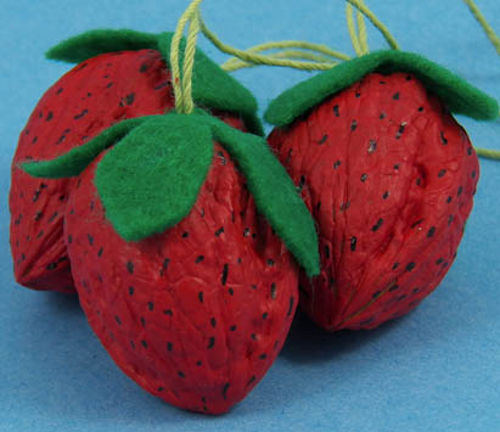 Мышата
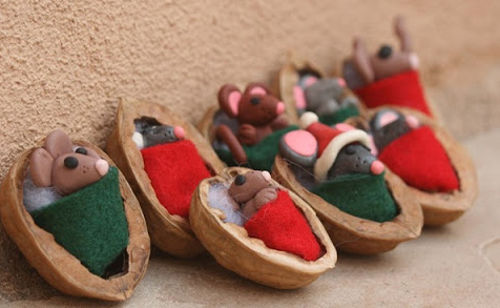 Ладья
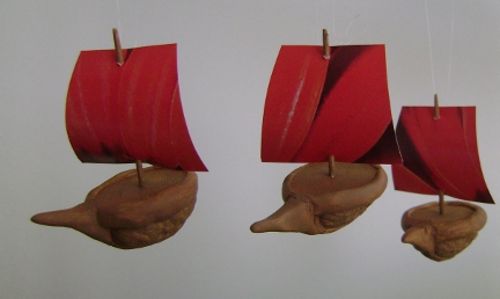 Парусник
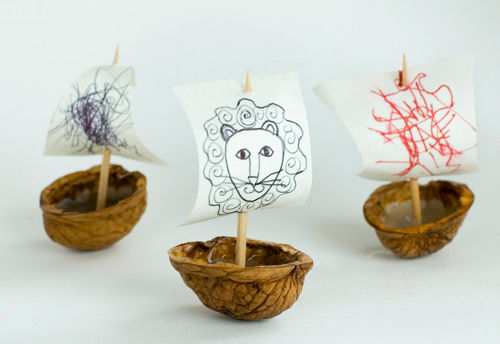 Грибы
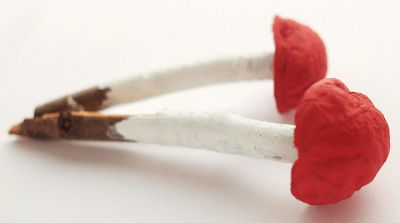 Гусеница
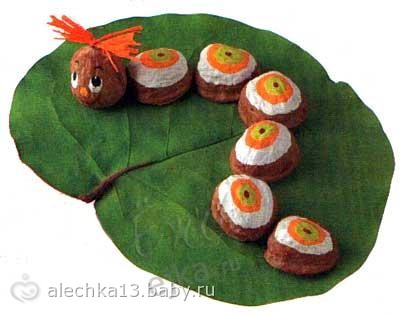 Птичка
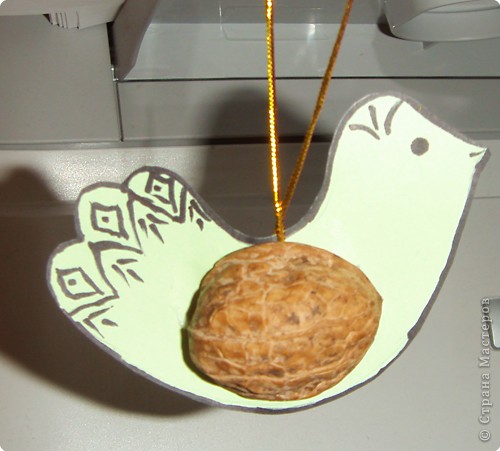 Павлин
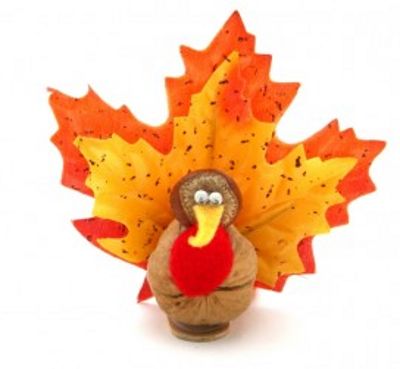 Каштан
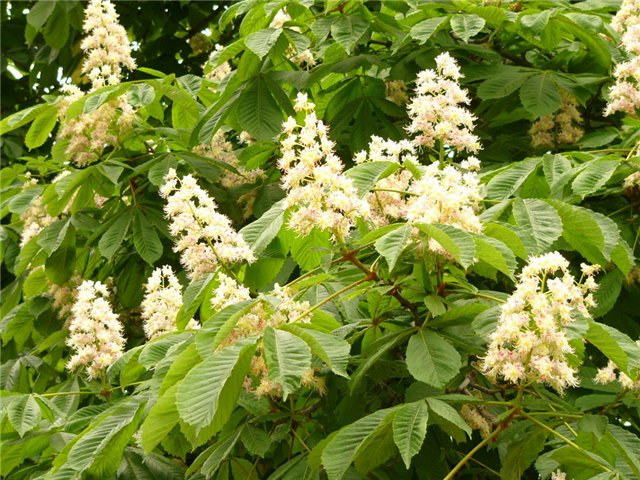 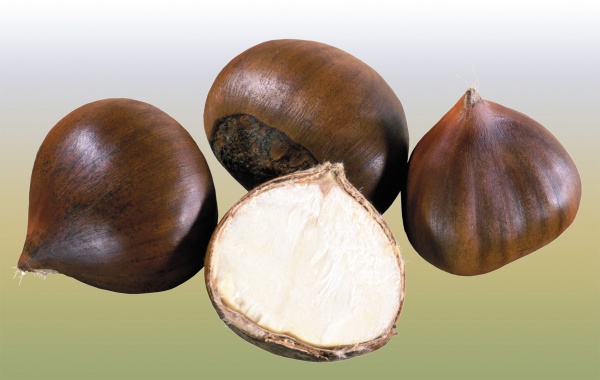 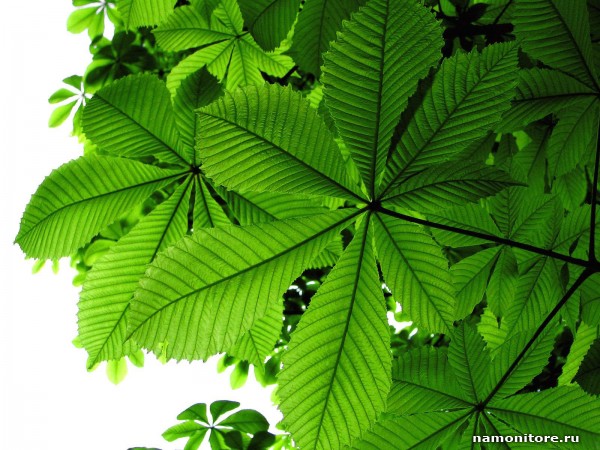 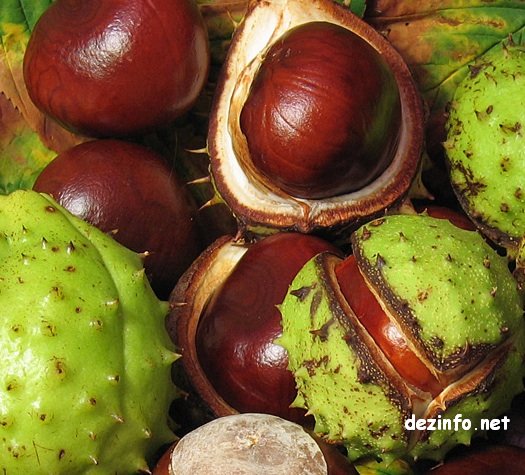 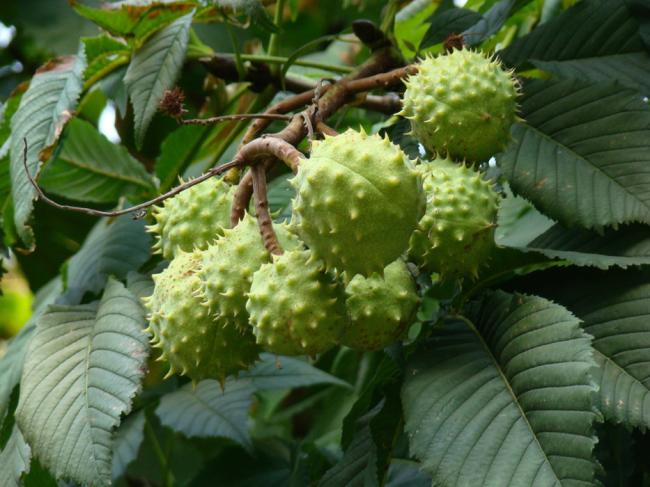 Семейство гусениц
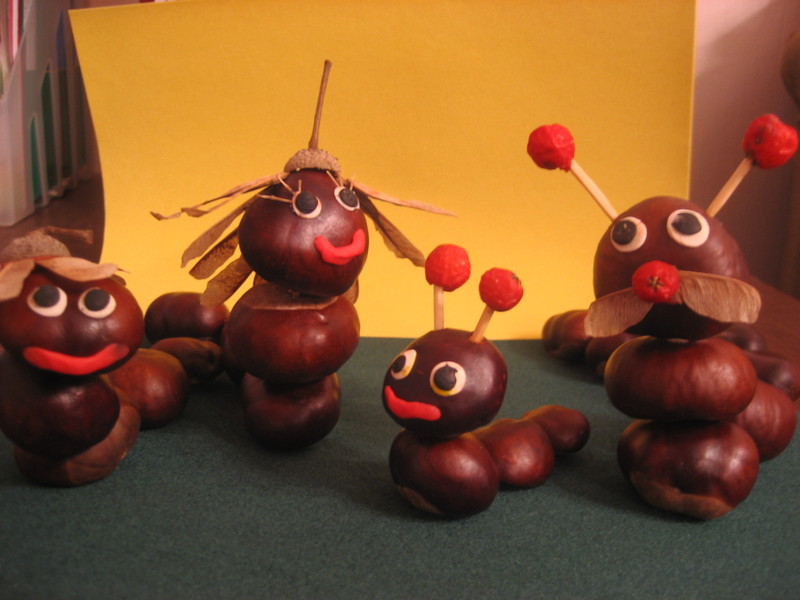 Весёлый чебурашка
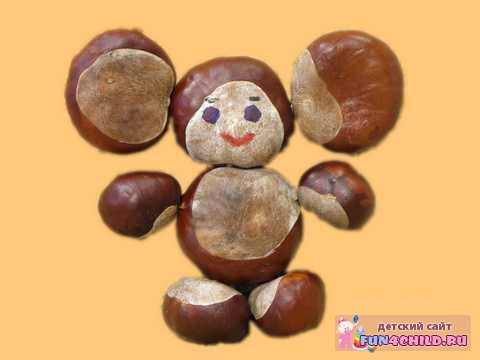 Дракон
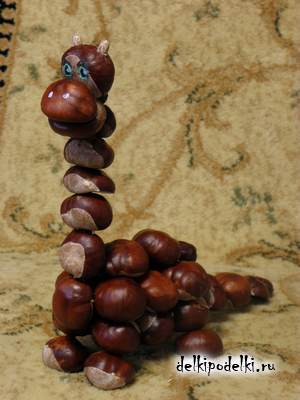 Паучок
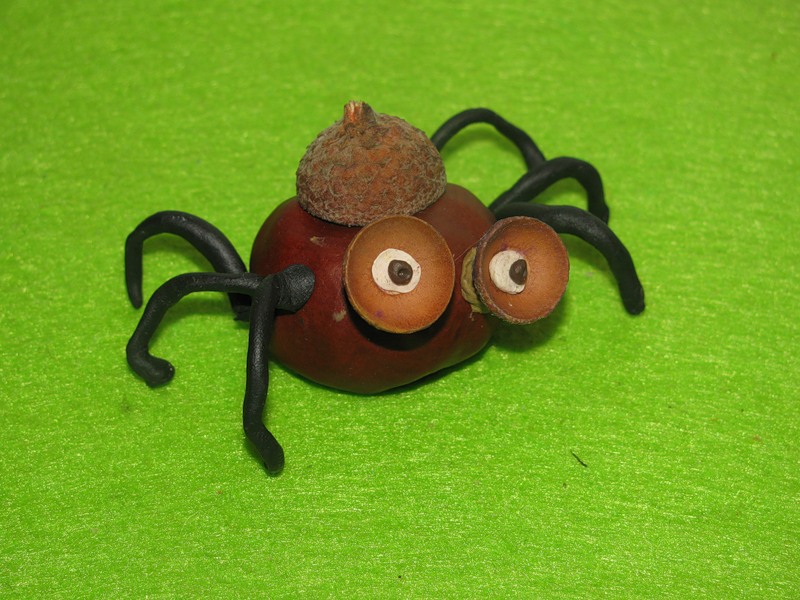 Гусеничка
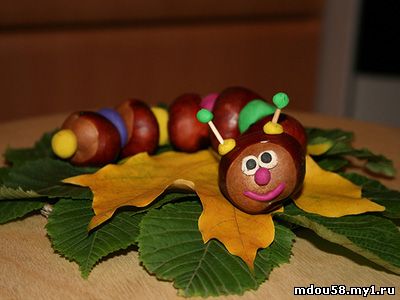 Желуди
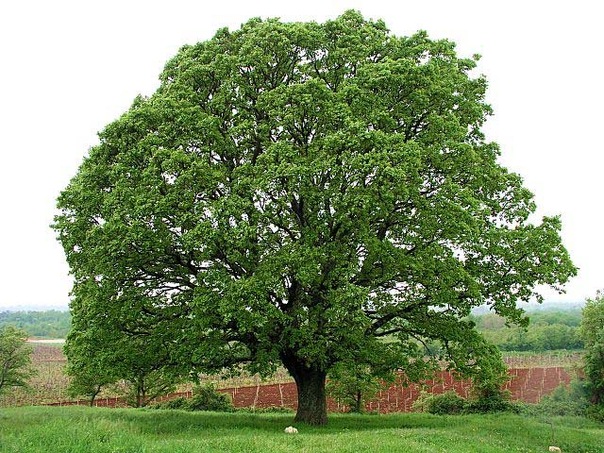 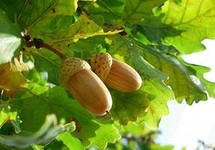 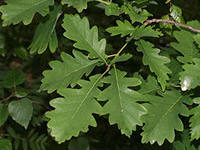 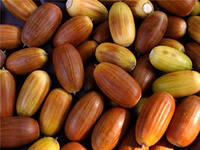 Футболисты
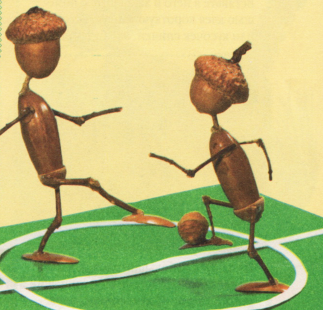 Такса
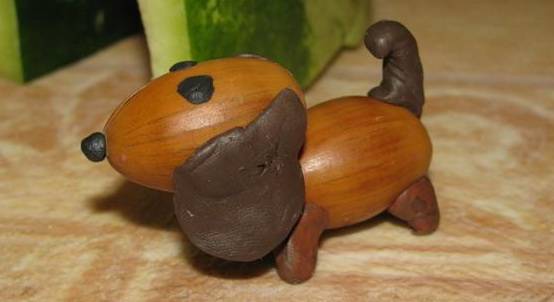 Человечки
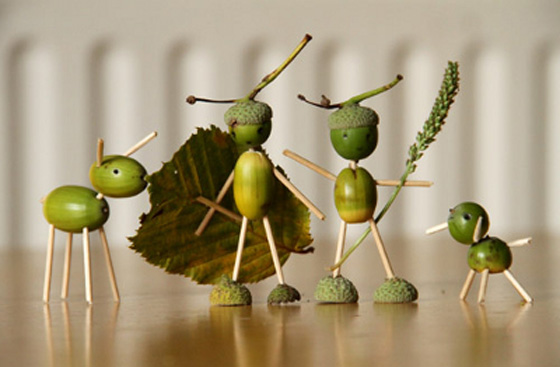 Интернет ресурсы
http://podelki-online.ru/vsyakaya-vsyachina/iz-orehov/uchimsya-sozdavat-podelki-iz-greckih-orehov.shtml
poddelki-rukami.ru/%D0%BF%D0%BE%D0%B4%D0%B5%D0%BB%D0%BA%D0%B8-%D0%B8%D0%B7-
http://svoimirukamivsio.ru/razdeli/podelki/podelki-svoimi-rukami-iz-kashtanov.html
http://
http://www.emeraldday.com/drakonchik-iz-kashtanov.html
http/
http://monemo.ru/family/razvivaemsja-podelki-ot-lesovichka-ili-tvorchestvo-moey-dochki/
http://www.myflora.com.ua/index.php?option=com_content&task=view&id=708&Itemid=1
http://mdou58.my1.ru/index/pamjatka_dlja_roditelej/0-51
http://www.wyw.ru/profile.php?user=isl_Oak
http://adalin.mospsy.ru/tryd.shtml
http://splendidgarden.ru/zelen_apteka/page/26/
http://ladolado.livejournal.com/66849.html
http://ontube.pp.ua/kashtan.html